The Imperative
The imperative deals with one aspect of the language, and that is giving commands. We call the imperative a mood because commands do not move among the various time frames as do the tenses. The only time frame involved in a command is now: “Clean your room, now!”
Statements in the imperative are direct. There are no qualifiers, such as “I want you to clean your room” or “you should clean your room.” The message is straightforward, and often can contain as little as one word: Go! Stop! Look! Wait! Listen!
The understood recipient of any command is you. Even when admonishing yourself to do something, you are speaking go yourself as you (in Spanish, in the tú form). We can, however, give we commands, meaning “you and I,” which in English usually begin with: Let’s. Let’s dance; Let’s eat; Let’s go.
Commands in the tú (singular, informal) form:
To form a regular affirmative command, simply drop the s from the conjugated verb of the second person singular:
Hablas   -  You speak       becomes       ¡Habla!    -   Speak!

Comes   -   You eat           becomes      ¡Come!     -    Eat! 

 Vives     -   You live           becomes      ¡Vive!       -    Live!
Regular verbs  negative
Do the following rules steps for the negative regular:
Take the present tense yo form of the verb.
Remove the o (or the oy in the verb estar).
For ar verbs, add es; for er and ir verbs, add –as.
Ex: 	no hables – don’t speak 	
		no comas – don’t eat
		no escribas – don’t write
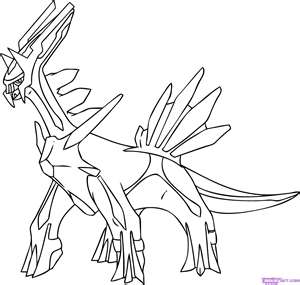 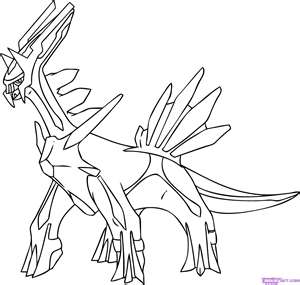 Remember car/gar/zar
Since in the negative you take an ar verb and plug in an e the car/gar/zar rule applies.
C –qu	g – gu 	z – c
Tocar = no toques el piano = don’t play the piano.
Jugar = no juegues al beisbol = don’t play baseball. 
comenzar = no comiences = don’t begin.
Irregular verbs
Remember direct object pronouns
Direct object (recipient of verb) for whom for what
Me -me                                   Nos- us
Te   -you,(familiar)                Os - you all (fam.)
Lo   you, it (masc.), him         Los – you, them (m.)
La   you, it (fem.), her            Las – you, them (f.)
Indirect object (recipinent of the direct object) to whom or for whom is the DO.
Me –to, for me                       Nos - to, for us
Te   -to, for you (familiar)     Os –to, for you all (fam.)
Le – to, for  you, him, her      Les – to, for you all,
                                                           them
Reflexive (subject and recipient)
Me –myself                      	 Nos - ourselfs
Te   -yourself		Os –yourallselfs
se – hersela		 se– theirselfs
Affirmative commands with direct object pronouns
With an affirmative command, the object pronoun(s) will be attached directly to the end of the verbs in its imperative form.
Ex:	Estudialo= study it	
		hazme un favor =  do me a favor
		dame el libro = give me the book
		dejame en paz = leave me alone
		levantate = you stand up
Two object pronouns
When there are two object Pronouns remember the rule RID. Reflexive; Indirect; Direct.
In addition Remember de “lela” rule . 
		EX: Dalelo = daselo Give it to him.
	Examples:
Tell it to me = dimelo
Give them to me = damelas
Buy it for yourself = Compratelo
Negative commands with object pronouns
With a negative command, the object pronoun(s) will precede the verb in its imperative (regular) form. The object pronoun will be before the conjugated verb. The rule RID will apply . Reflexive; Indirect; Direct.
No me mires = Don’t look at me.
No lo pongas alli = don’t put it there.
No se las digas = Don’t tell lies to them.
No se los compres = don’t buy them for him.
Commands in Usted (formal)
For regular verbs, to form an affirmative or a negative command, do the following.
Take the present tense yo form of the verb.
Drop the –o ending (or oy in the verb estar)
For ar, verbs add an e; for er and ir verbs, add and a (don’t forget the other changes in other slides.		
							EX: 
Examples commands in the usted form
Hable =  speak
Coma = eat
Escriba = write
Ponga = put
Tenga = have
Traiga = bring
Dé= give
Irregular formed usted commands
In the usted form, only three verbs have irregularly formed command. 
	These are:
Commands in the ustedes(plural, formal) form:
Commands in the ustedes form are identical to those in the usted form, with the single exception that an n is added to the usted imperative. This is true for all verbs. Regular and irregular.
Hablen = speak.
No coman = don’t eat.
Escriban = write.
Sean amables = be kind.
Commands in the nosotros form
Commands in the nosotros (we) form generally translate to “Lets” statements in English. “Let’s eat”; Let’s go.” To form these commands in regular Spanish verbs, you will do the following three steps.
Three steps
Take the present tense yo of the verb
Remove the o or oy. You now have the “yo stem”.
For –ar verbs, add –emos; for erand ir- verbs, add –amos.

Let’s talk= hablemos!	Let’s eat = comamos!
Let’s write = escribamos
Things to note
1. Stem changing verbs- except stem-